Early Childhood
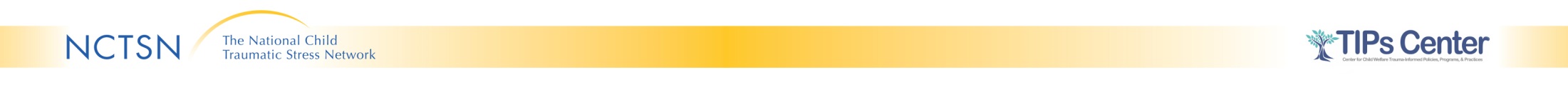 [Speaker Notes: Trainer will present the slide on commonalities and 
differences.
Group will identify two commonalities (things in common)
they have which are not related to their work in child 
welfare.
Trainer will debrief activity and the level of 
difficulty.  What did it take for the group to succeed?]
School Aged
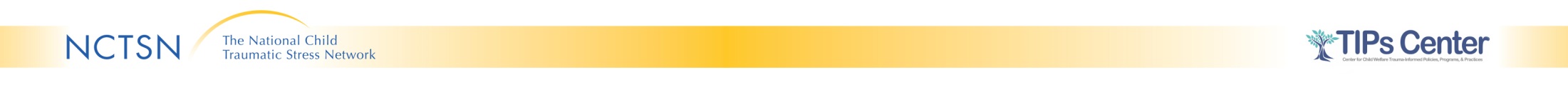 [Speaker Notes: Trainer will present the slide on commonalities and 
differences.
Group will identify two commonalities (things in common)
they have which are not related to their work in child 
welfare.
Trainer will debrief activity and the level of 
difficulty.  What did it take for the group to succeed?]
Adolescent
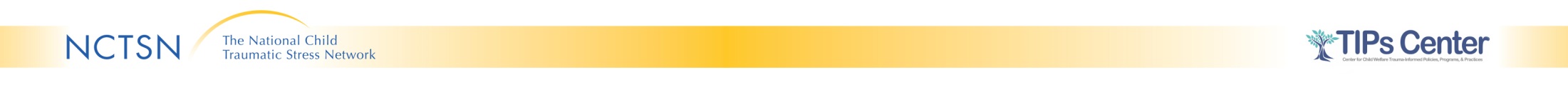 [Speaker Notes: Trainer will present the slide on commonalities and 
differences.
Group will identify two commonalities (things in common)
they have which are not related to their work in child 
welfare.
Trainer will debrief activity and the level of 
difficulty.  What did it take for the group to succeed?]
Transitional Age Youth
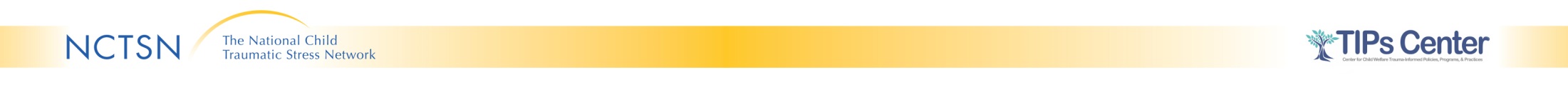 [Speaker Notes: Trainer will present the slide on commonalities and 
differences.
Group will identify two commonalities (things in common)
they have which are not related to their work in child 
welfare.
Trainer will debrief activity and the level of 
difficulty.  What did it take for the group to succeed?]